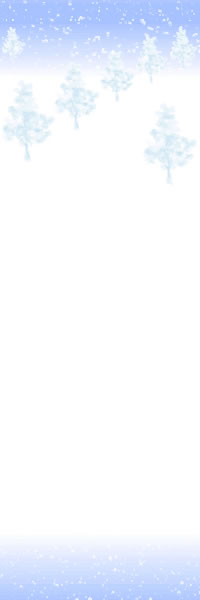 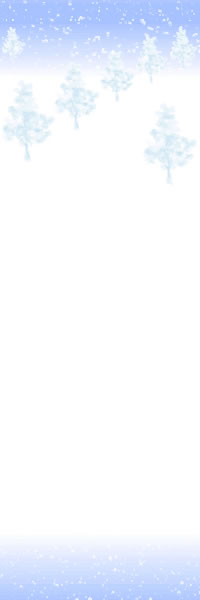 応用物理学会 スピントロニクス研究会 主催
スピントロニクス学術研究基盤と連携ネットワーク拠点
および５大学スピントロニクス学術連携研究教育センター 共催
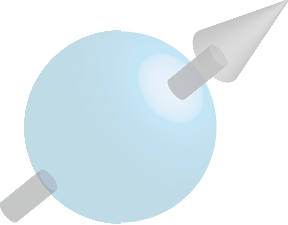 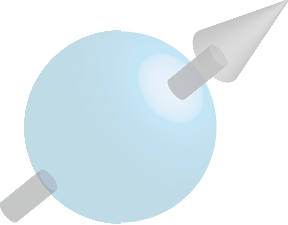 第20回スピントロニクス入門セミナー
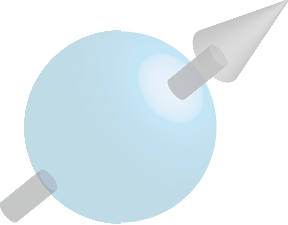 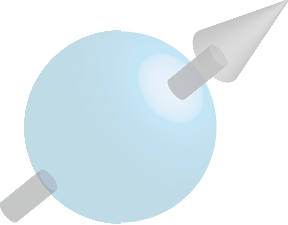 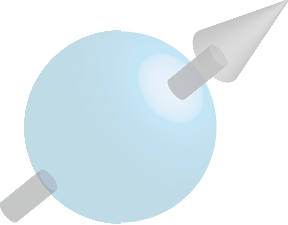 日時：2022年3月29日(火)～30日(水)
Web開催 (Zoom)
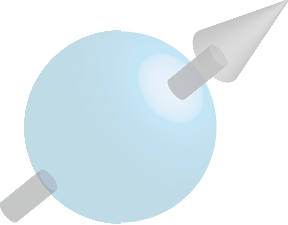 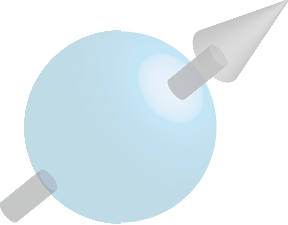 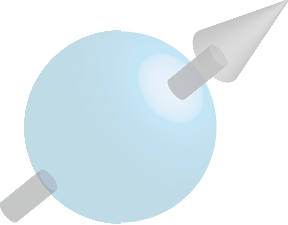 3月29日(火）

13:00～13:05 Opening  

13:05～14:50 スピントロニクスの基礎　三輪真嗣(東京大学)
 
14:55～16:15 光マグノニクス　佐藤琢哉(東京工業大学)
 
16:20～17:40 スピン量子コンピューティング　阿部英介(理研)

3月30日(水)

13:00～14:20 半導体スピントロニクス　好田誠(東北大学)
  
14:25～15:45 磁気記録とスピントロニクス　高橋有紀子(NIMS)
 
15:50～17:10 スピンニューロモルフィック　深見俊輔(東北大学)

17:10  Closing
参加費：無料！
参加申込：応用物理学会スピントロニクス研究会ホームページ(https://annex.jsap.or.jp/spintro/)にて申込用紙をダウンロードし、必要事項を記入の上、メールにてお申し込みください。
提出先：三谷誠司(物質・材料研究機構)　mitani.seiji@nims.go.jp
締め切り：2022年3月27日